Algebra 2 Tuesday 5-26-15
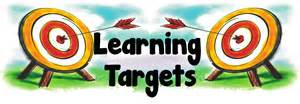 Today, we will be able to…
Use combinations and permutations to find probability
Create and use graphs of probability distribution
We will show we can do this by…
Asking and answering questions
Completing the Guided Practice Problems
Completing the 12.3 Worksheet
To know how well we are learning this, we will look for…
Correct answers
It is important for us to learn this (or be able to do this) because.... 
The concepts of statistics are used in every day life to final combinations, probability and odds of events happening or not happening.
Tomorrow we will…
Understand and apply factorials.
Solve problems involving combinations and permutations
Discussion/Notes/Guided Practice
	12.3: Probability


Assignment:
	- 12.3 Practice Worksheet
Last week we…
Started chapter 12 and learned about the Counting Principle, Combinations and Permutations.
_________________: The ratio that measures the chances of the event occurring.
Success: _______________________________________________________________

Failure: ________________________________________________________________
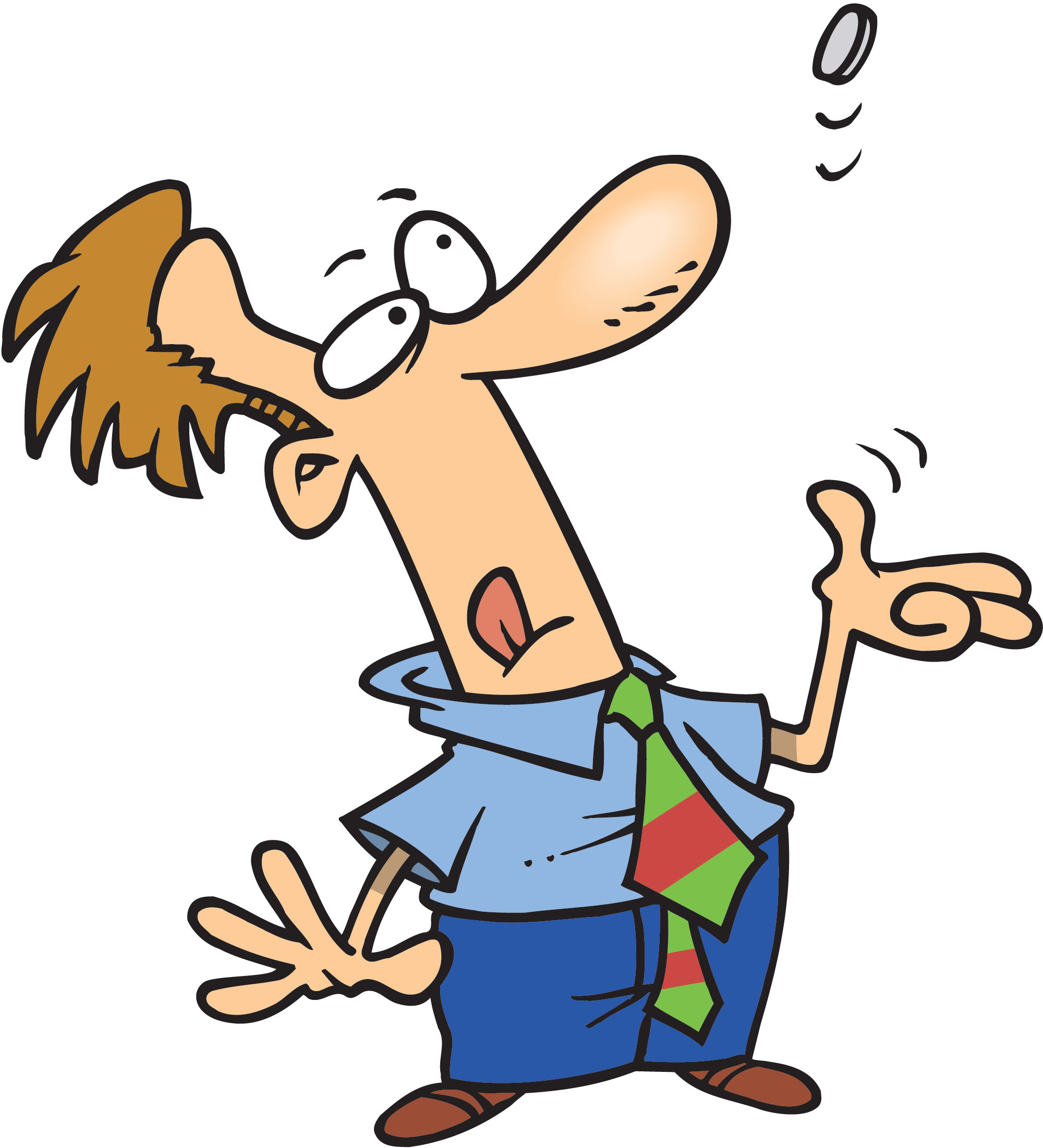 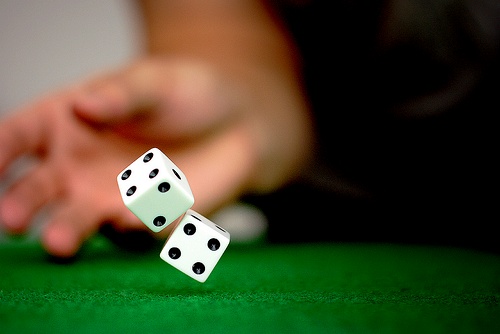 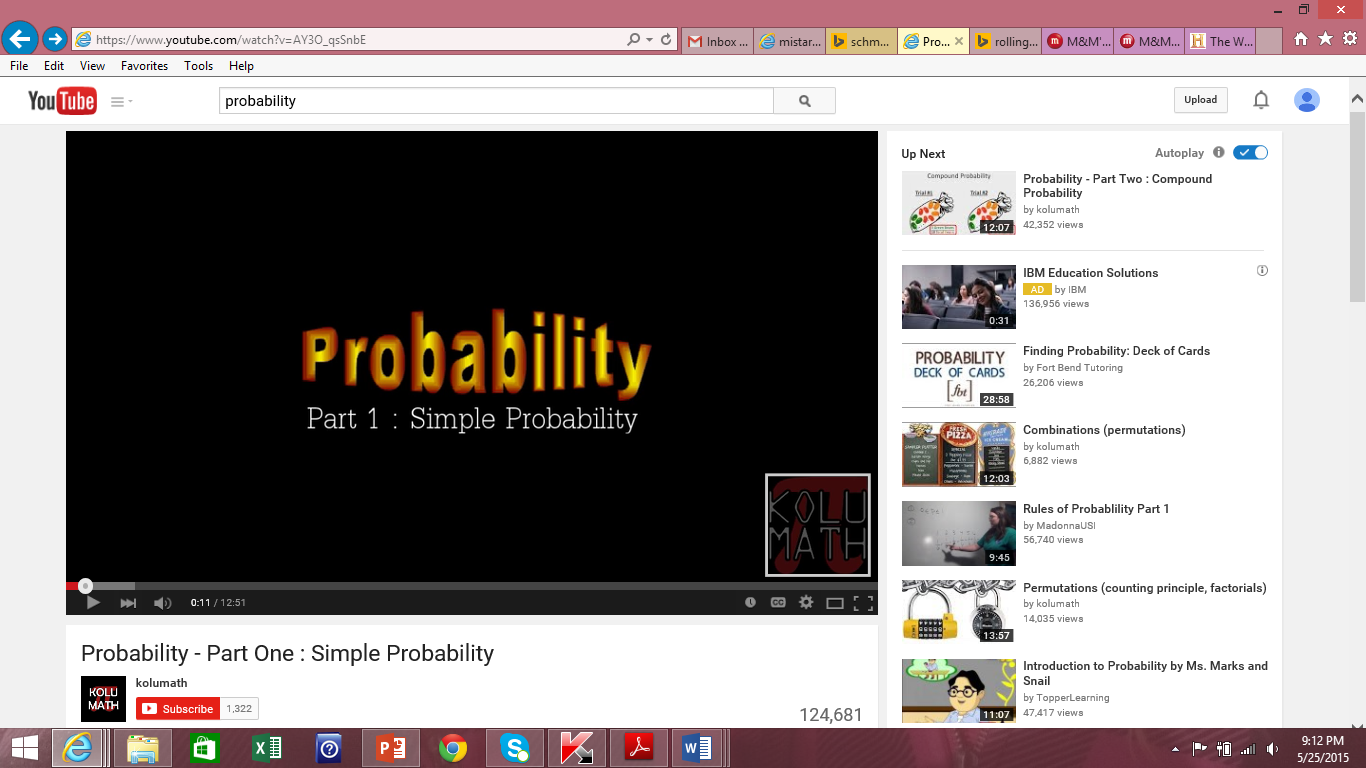 Probability of Success and Failure
If an event can success in s ways and fail in f ways, then the probabilities of success, P(S), and of failure P(F), are as follows:


	
			P(S) =										P(F) =
The probability of an event occurring is always between ____________________, inclusive.
Random:  when all outcomes have _______________________________ chance of occurring.
Example 1A: Probability with a Tree Diagram
When 3 coins are tossed, what is the probability that at least 2 are heads?
Example 1B: Probability with Combinations
Mrs. Horne has a collection of 26 books – 16 are fiction and 10 are non-fiction.  She randomly chooses 8 books to take with her on vacation.  What is the probability that she happens to choose 4 fiction and 4 nonfiction?
Example 1C: Probability with Combinations
What is the probability of picking 4 fiction books and 2 biographies from a best-seller list that consists of 12 fiction books and 6 biographies?
Example 2: Probability with Permutations
For next year, Quintin has signed up for English, precalculus, Spanish, geography, and chemistry classes.  If class schedules are assigned randomly and each class is equally likely to be at any time of day, what is the probability that Quintin’s first two classes in the morning will be precalculus and chemistry, in either order?
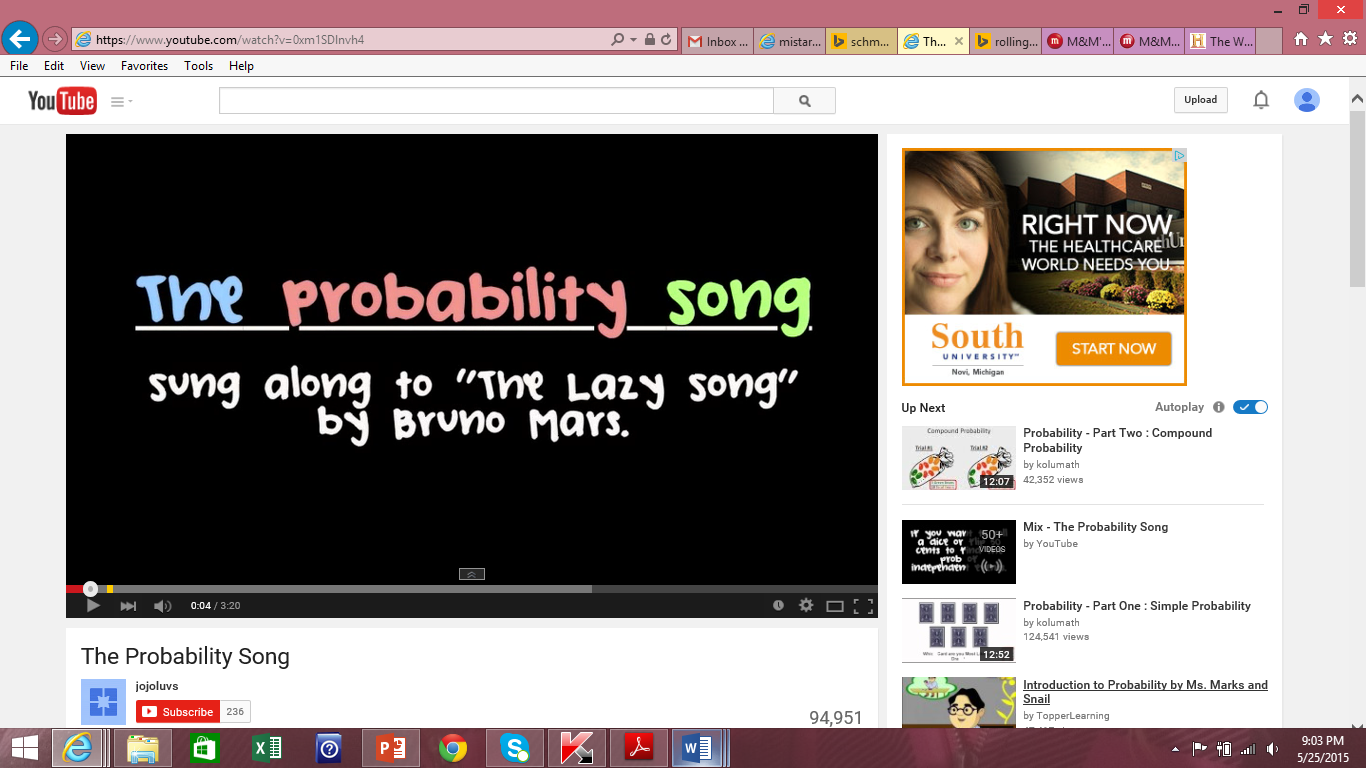 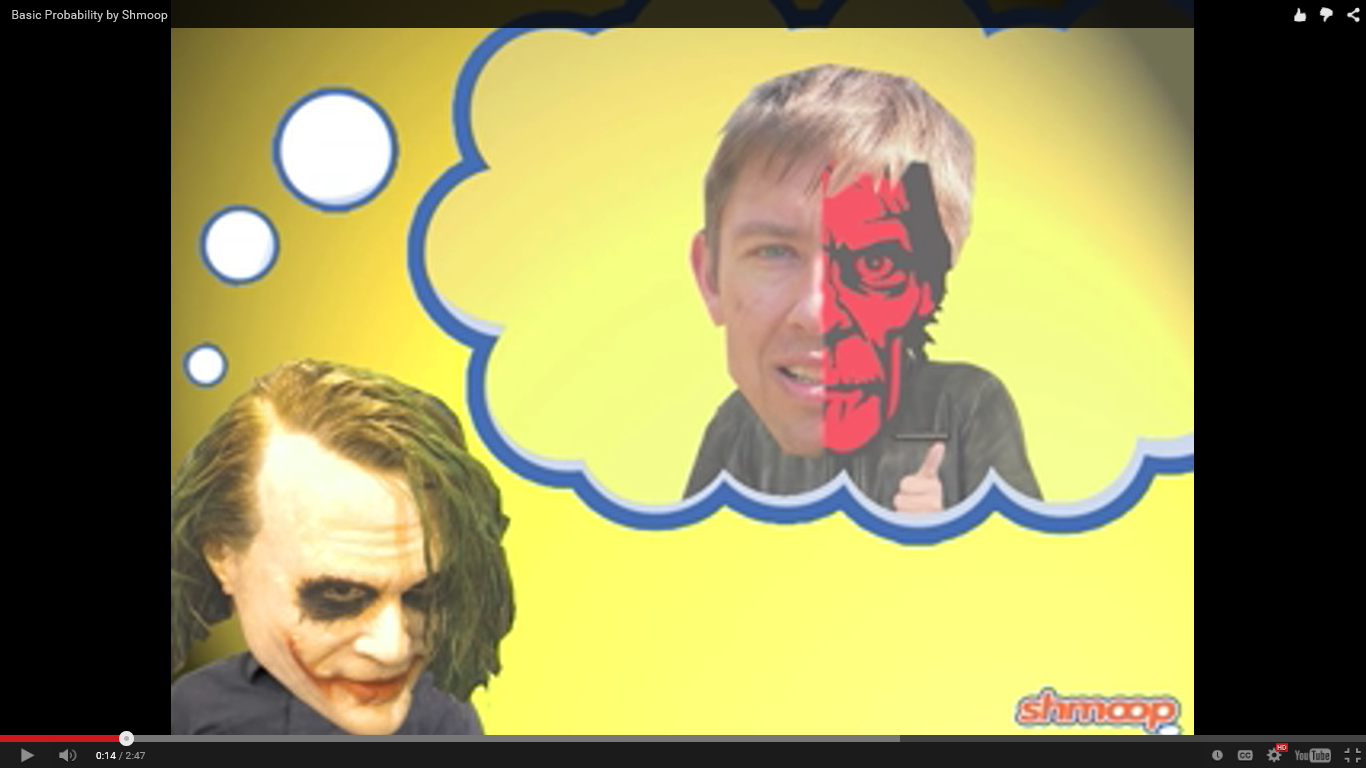 Algebra 2 Wednesday 5-27-15
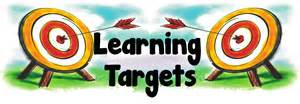 Today, we will be able to…
Understand and apply factorials.
Solve problems involving combinations and permutations
We will show we can do this by…
Asking and answering questions
Completing the Guided Practice Problems
Completing the study guide
To know how well we are learning this, we will look for…
Correct answers
It is important for us to learn this (or be able to do this) because.... 
The concepts in Chapter 8 will help prepare students for Precalculus.
Tomorrow we will…
Understand and apply factorials.
Solve problems involving combinations and permutations
Discussion/Notes/Guided Practice
	12.2: Permutations and Combinations

Assignment:
	- 12.2 Study Guide
Yesterday we…
Solved problems using independent and dependent events and the counting principle.
Algebra 2 Thursday 5-28-15
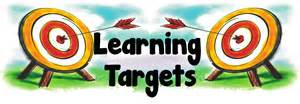 Today, we will be able to…
Understand and apply factorials.
Solve problems involving combinations and permutations
We will show we can do this by…
Asking and answering questions
Completing the Guided Practice Problems
Completing the study guide
To know how well we are learning this, we will look for…
Correct answers
It is important for us to learn this (or be able to do this) because.... 
The concepts in Chapter 8 will help prepare students for Precalculus.
Tomorrow we will…
Understand and apply factorials.
Solve problems involving combinations and permutations
Discussion/Notes/Guided Practice
	12.2: Permutations and Combinations

Assignment:
	- 12.2 Study Guide
Yesterday we…
Solved problems using independent and dependent events and the counting principle.
Algebra 2 Friday 5-29-15
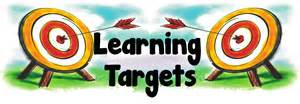 Today, we will be able to…
Understand and apply factorials.
Solve problems involving combinations and permutations
We will show we can do this by…
Asking and answering questions
Completing the Guided Practice Problems
Completing the study guide
To know how well we are learning this, we will look for…
Correct answers
It is important for us to learn this (or be able to do this) because.... 
The concepts in Chapter 8 will help prepare students for Precalculus.
Tomorrow we will…
Understand and apply factorials.
Solve problems involving combinations and permutations
Discussion/Notes/Guided Practice
	12.2: Permutations and Combinations

Assignment:
	- 12.2 Study Guide
Yesterday we…
Solved problems using independent and dependent events and the counting principle.